IT-UK Pixel Endcap Meeting
Endcap Description
Peter Sutcliffe 
5th April 2018
INFN - Laboratori Nazionali di Frascati
22 March 2018
WP20 Integratio Overview
1
Endcap pixel layoutTDR 9-8-10 Layout
Last half rings Z=3000
9 outer half rings R275
8 middle half rings R212.5
10 inner half rings R150
Incorrect radii
Heavyweight Pixel Endcap support flanges
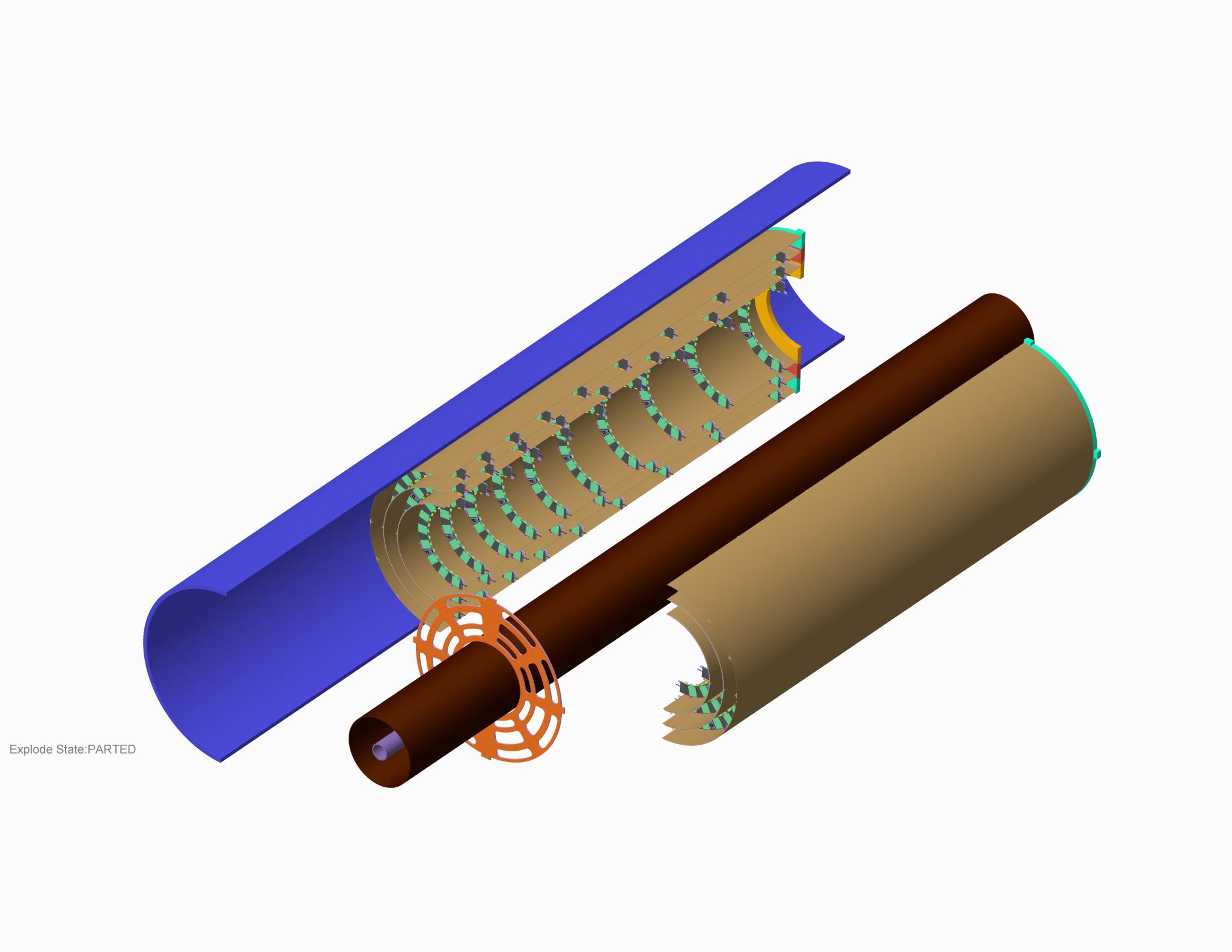 Outer Pixel Layers
3 Layers
Half rings
Z=3120
Pixel Support Tube
1st half rings Z=1200
1975mm
Inner Support Tube
Beam Pipe
Lightweight Pixel Endcap Support Flanges
22 March 2018
WP20 Integratio Overview
2
Pixel Endcap originally concepted as a modular structure.
Populated Half Rings
Bare Half Ring + Modules – Populated Half Ring
Populated Half Cylinder
Bare Half cylinder, with glued in attachments
Cooling and cabling services
Z=3000 End Bulkhead
Populated Half Rings
Fully Assembled Endcap
6 Half Cylinders
Z=1200 Support Structure
Services Support Structure
22 March 2018
WP20 Integratio Overview
3
Middle Half ring Description
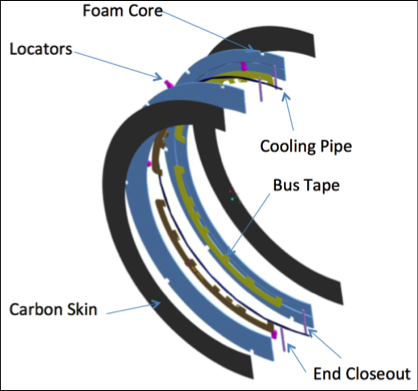 Nominal Radius 212.5
Section 44mm x 5mm
20 March 2018
Half ring FEA and Insertion
4
Half cylinder manufacture
Half cylinders layed up on carbon steel cylinders.
Oven cured (not autoclave due to size)
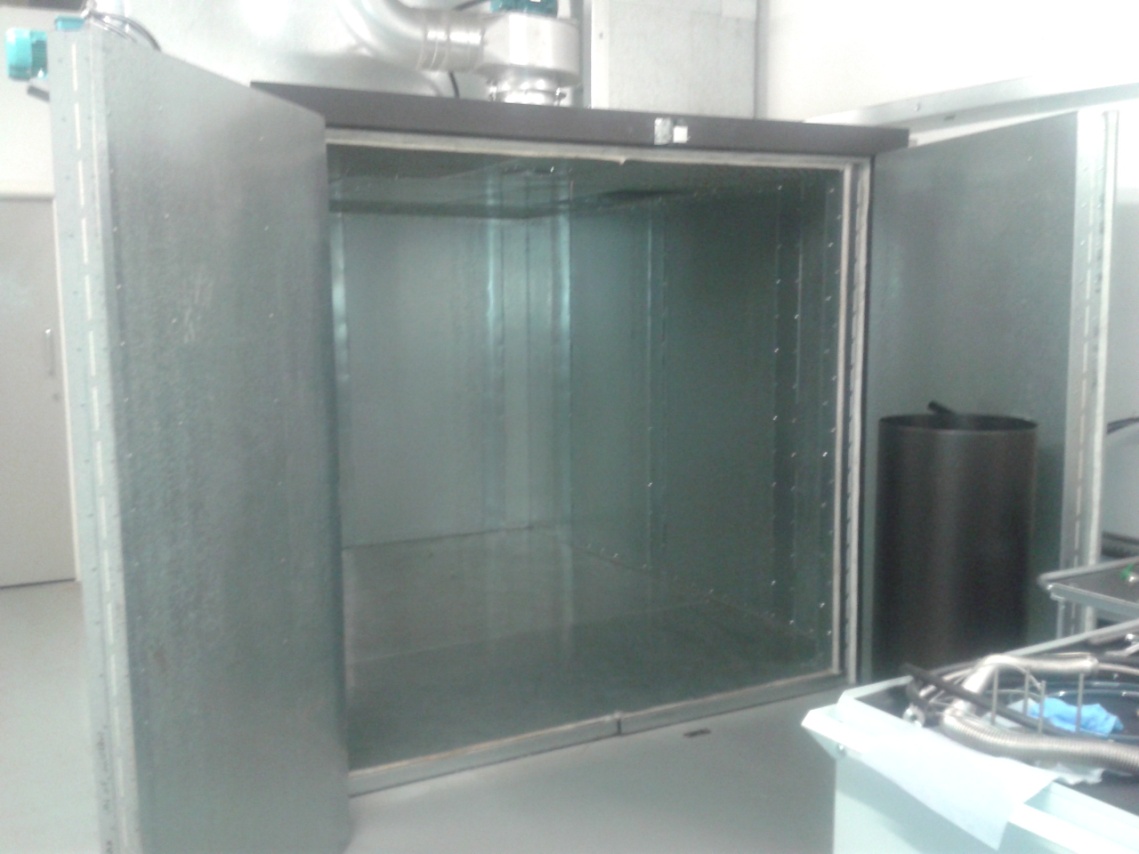 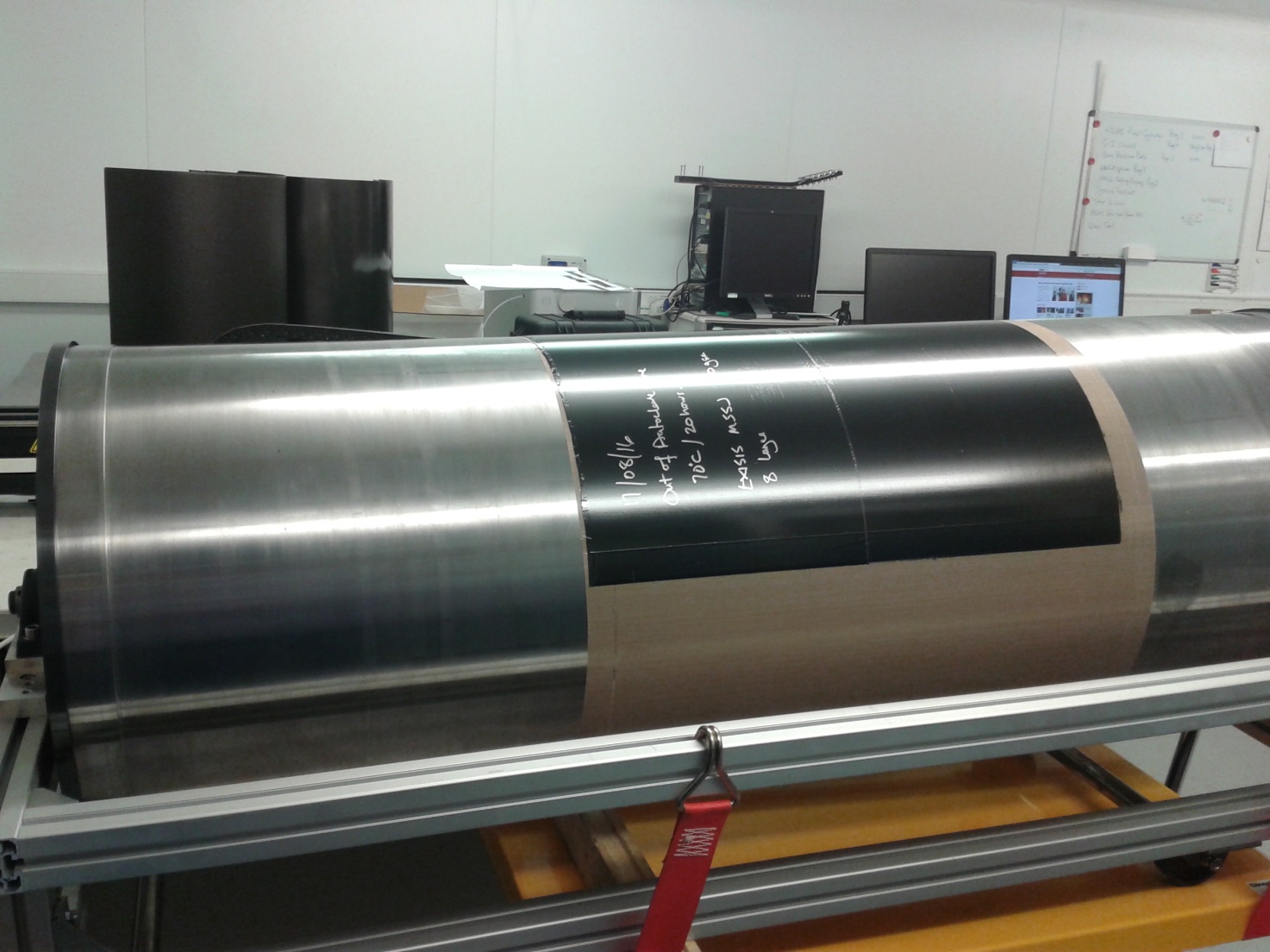 22 March 2018
WP20 Integratio Overview
5
Bare cylinder preparation
Trim and dress half cylinders, add holes etc.
Mount CFRP end-flanges on jig and attach inserts (2x)
Spread adhesive on outer rims of end-flanges, mount two ½-cylinders and allow to cure 
Cut end-flanges at top and bottom to split assembly into two parts
Add link pieces
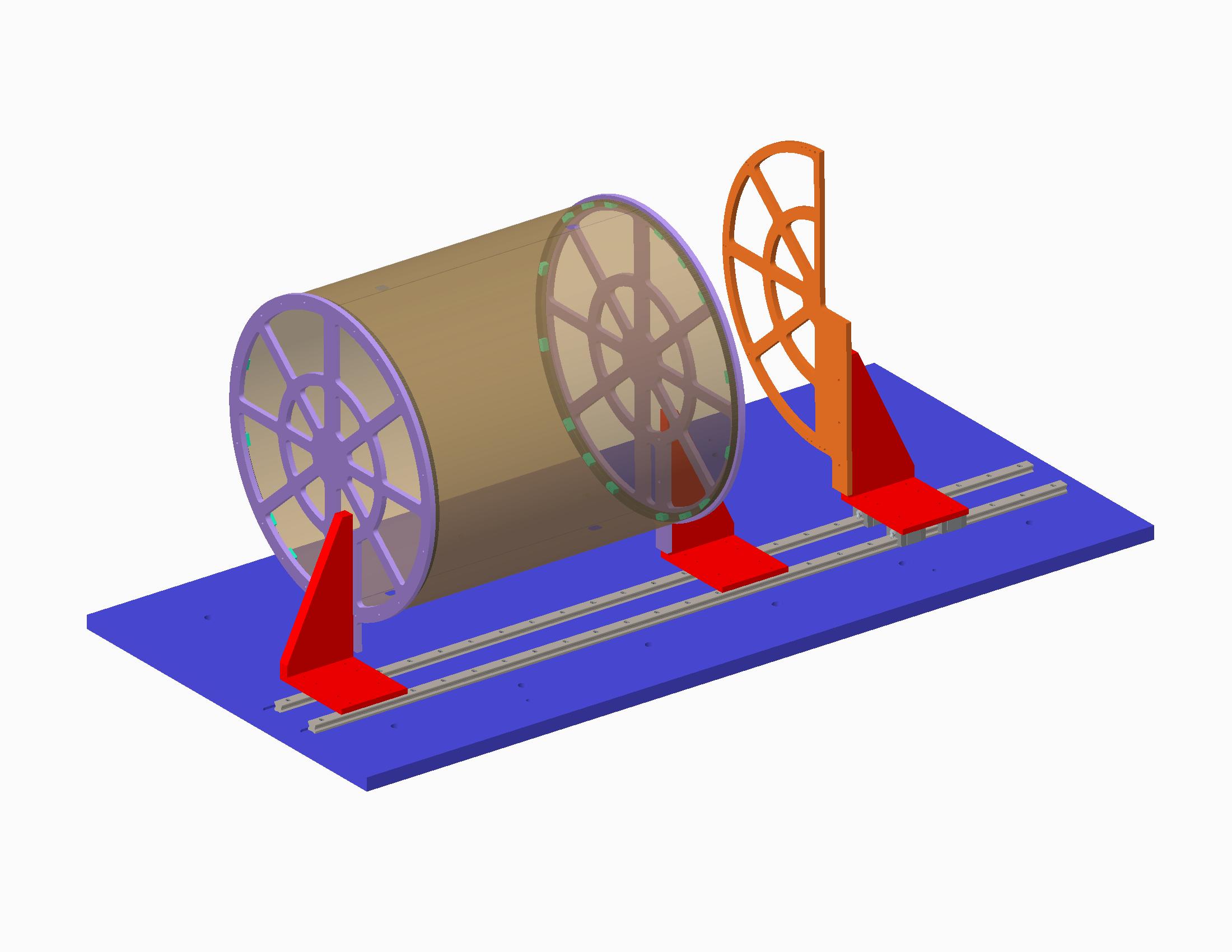 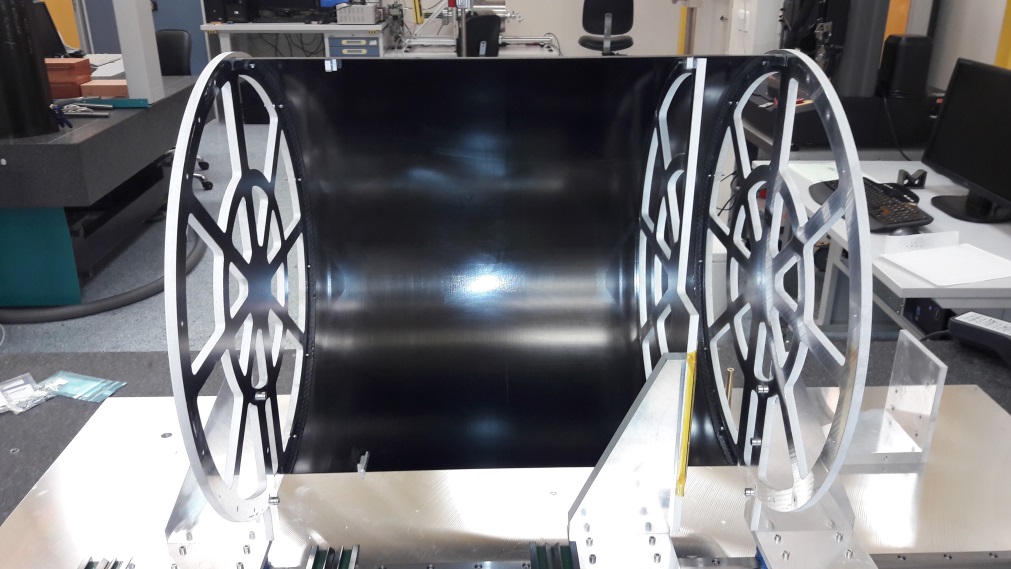 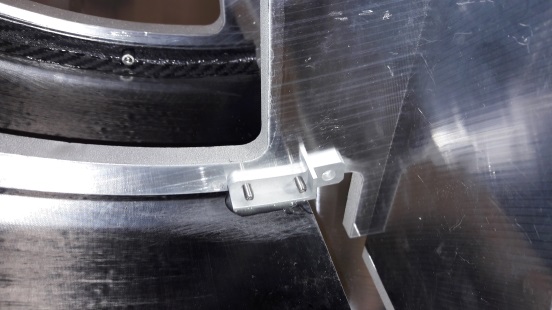 22 March 2018
6
WP20 Integratio Overview
Completed middle half cylinder
Discrete components added, ready for services to be added….see Freds talk
At this stage tube and cable clips can also be added
Heavy Z=3000 will need to be added.
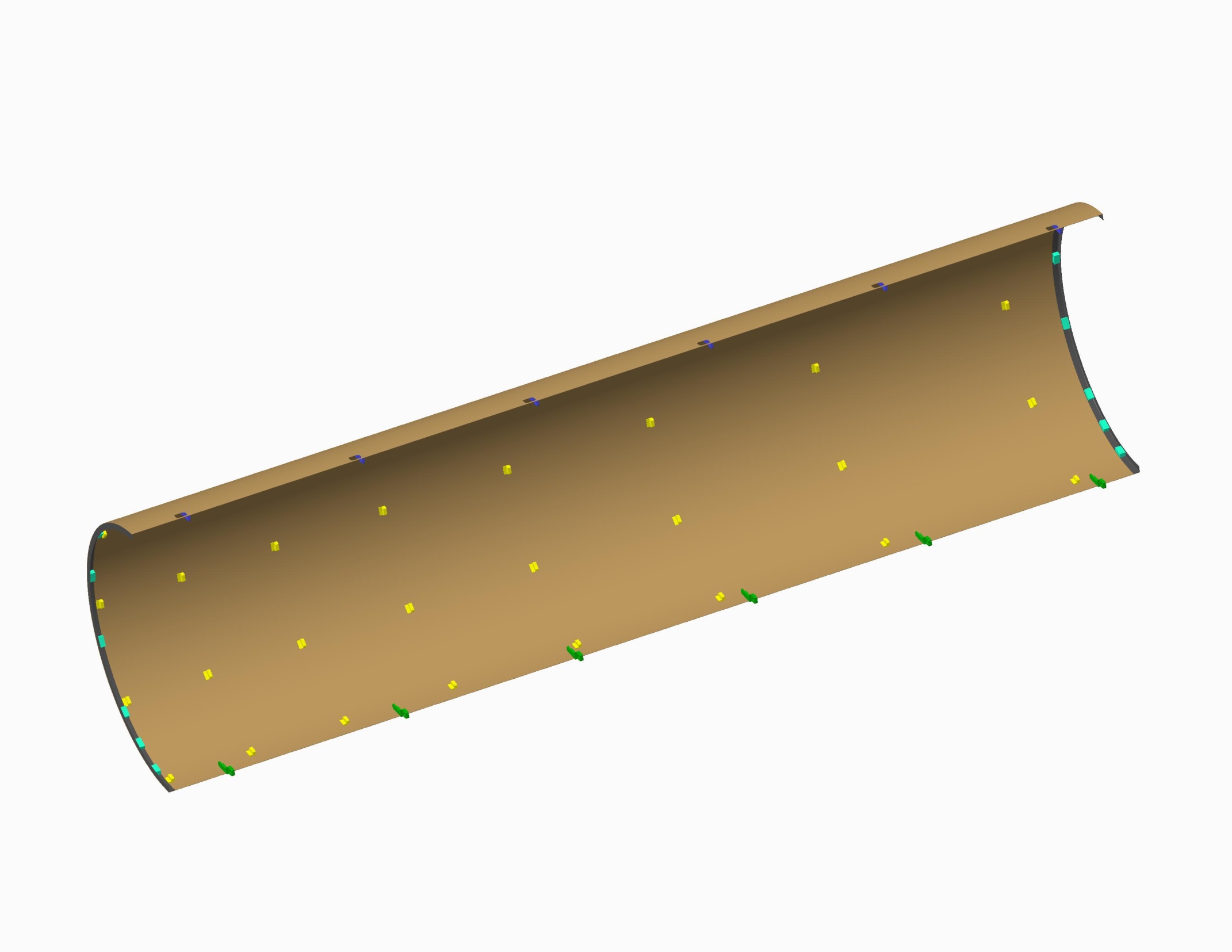 22 March 2018
WP20 Integratio Overview
7
Half Cylinder and Services (Fred)
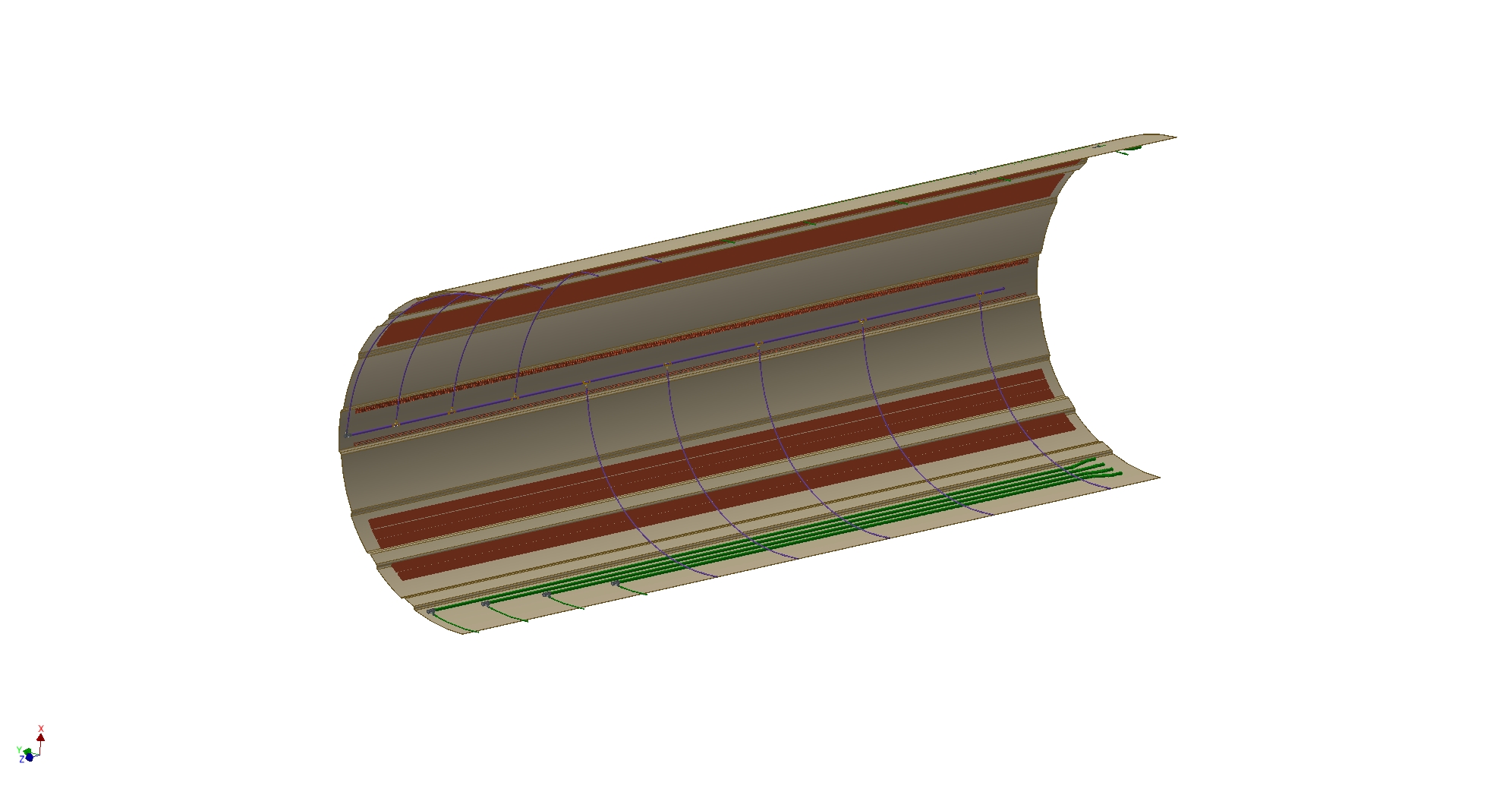 22 March 2018
WP20 Integratio Overview
8
Half Cylinder with Half Rings Attached
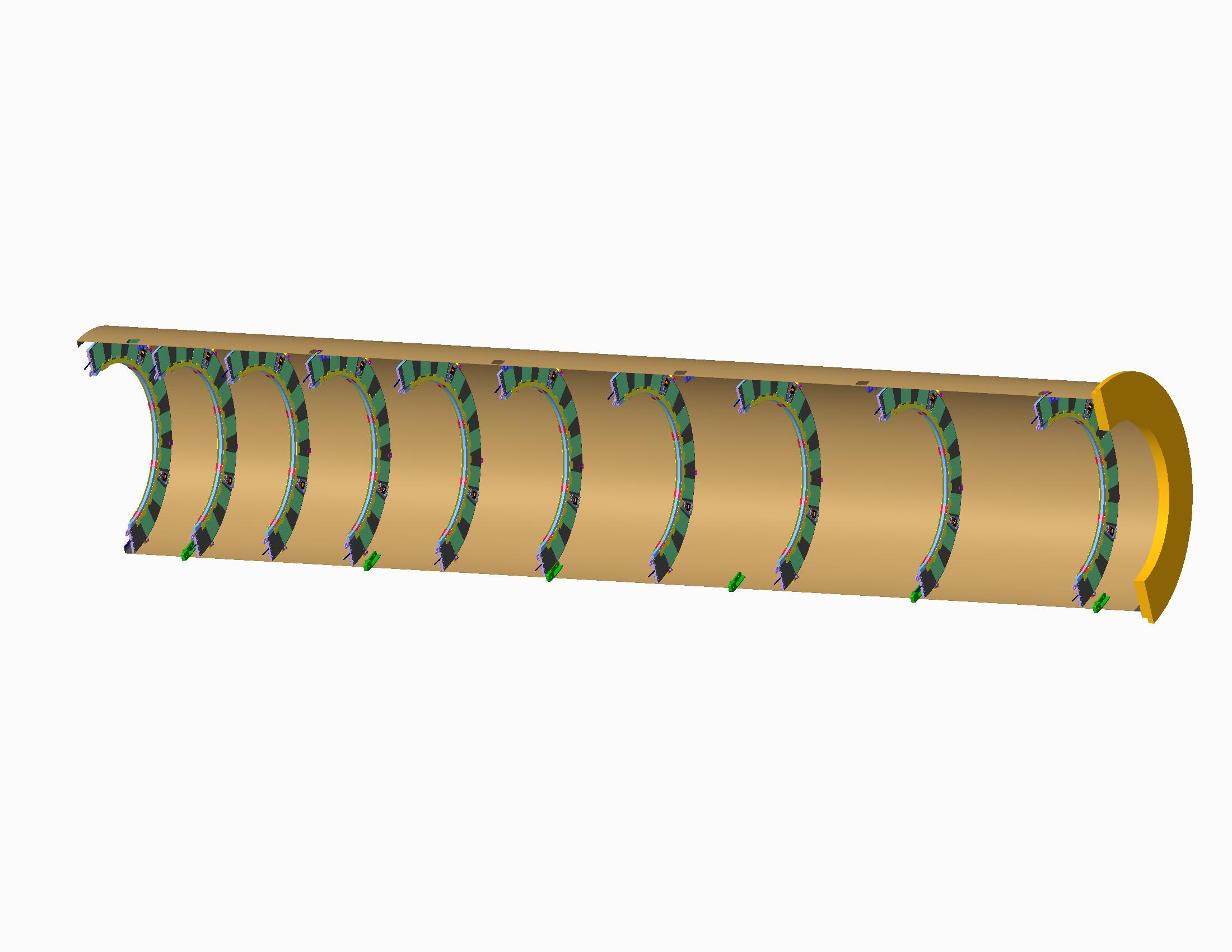 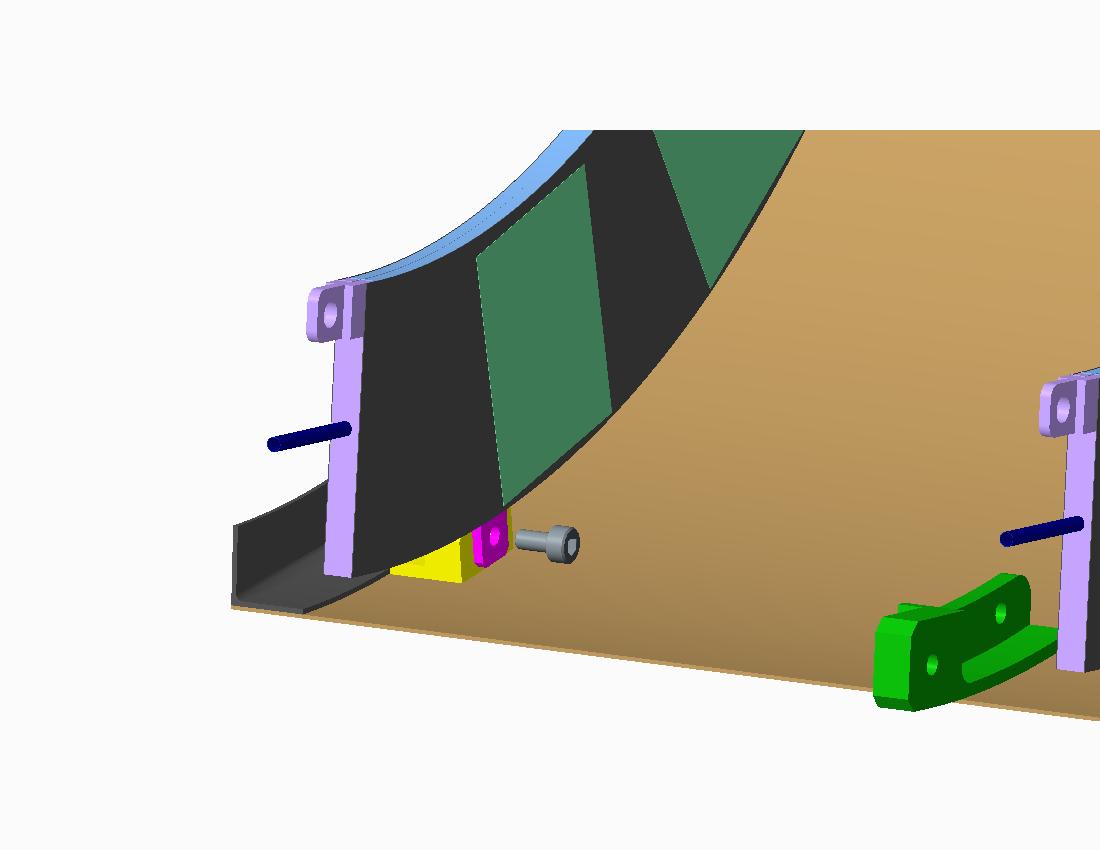 22 March 2018
WP20 Integratio Overview
9
Assembly of half cylinders
Half cylinders will be assembled in the following order:
Fix the lightweight Z=1200 end flange in position
Inner left and right hand
Middle left and right hand assembled around the Inner layers
Outer left and right hand will be assembled around the Inner and Middle layers
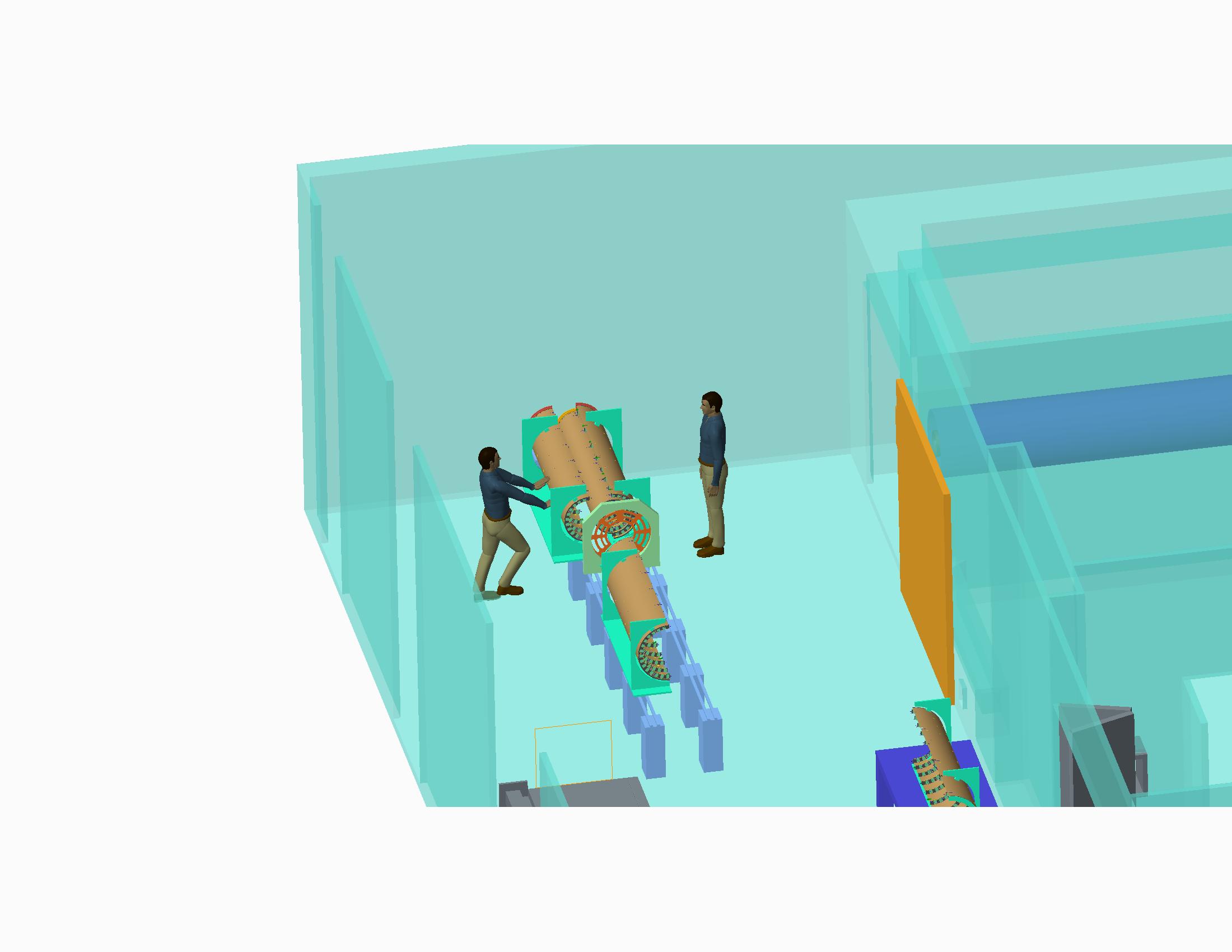 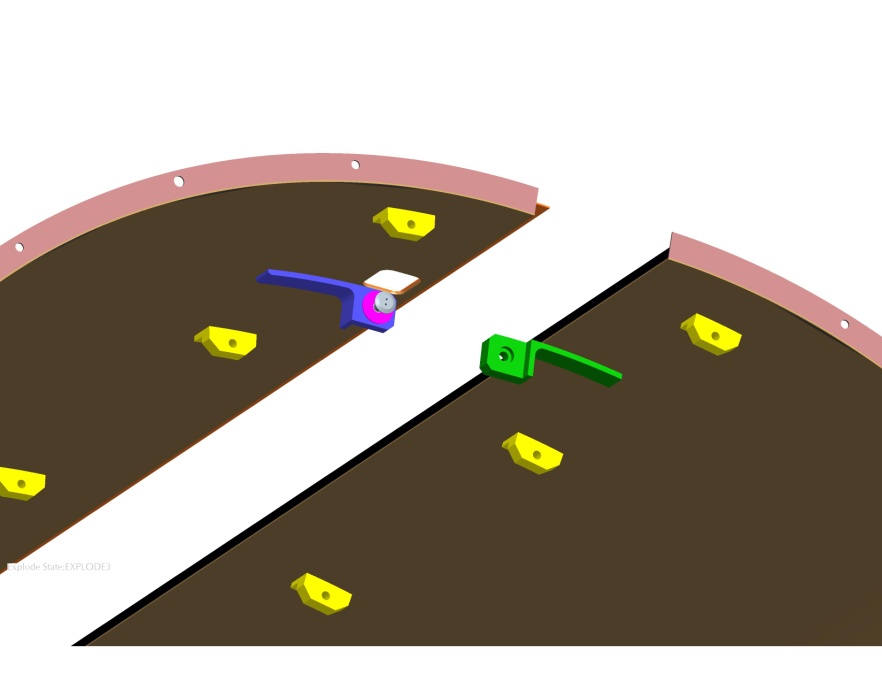 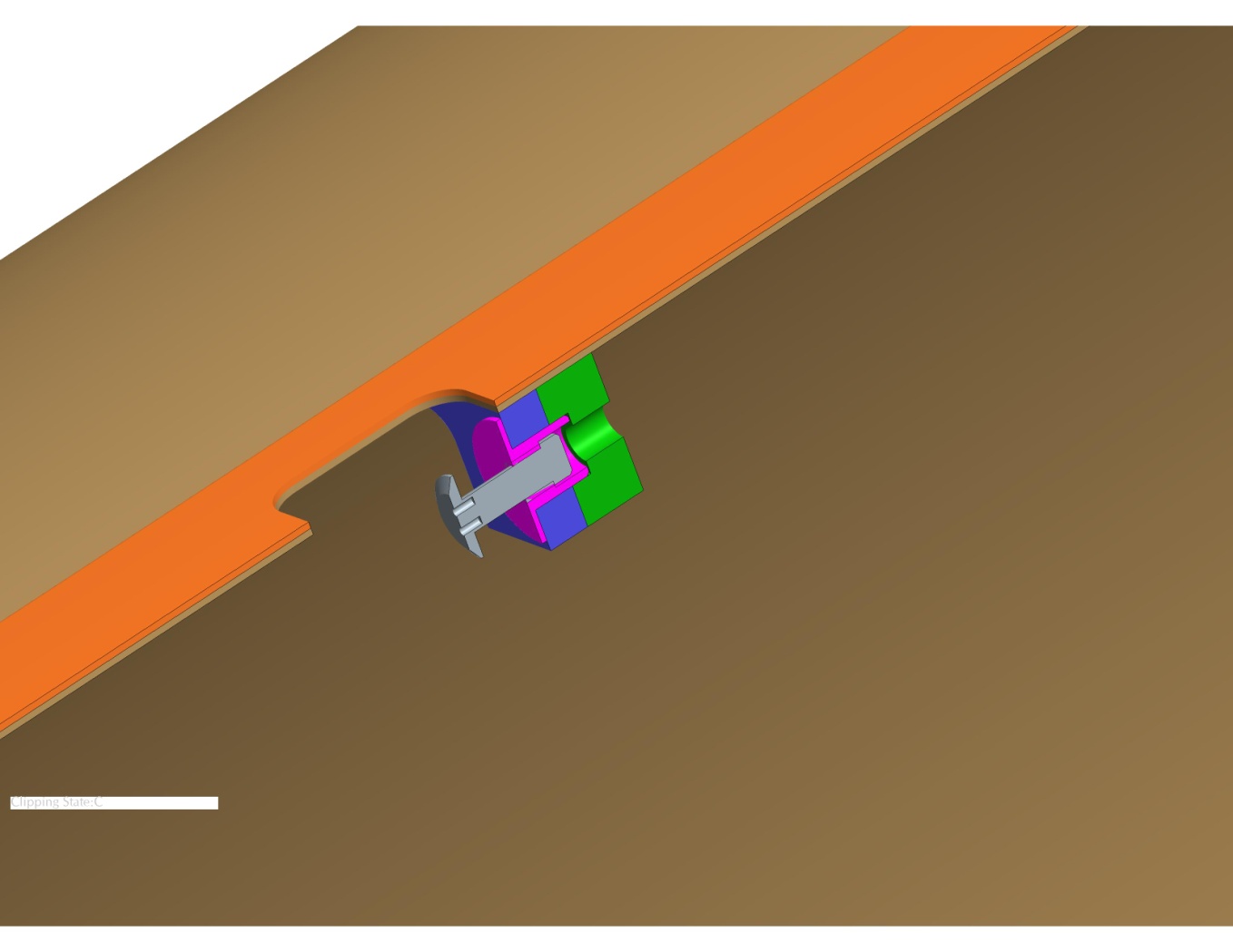 Half cylinders connected with connection pieces and captive dowel screws
22 March 2018
WP20 Integratio Overview
10
Cylinder Prototyping – what we intend to do
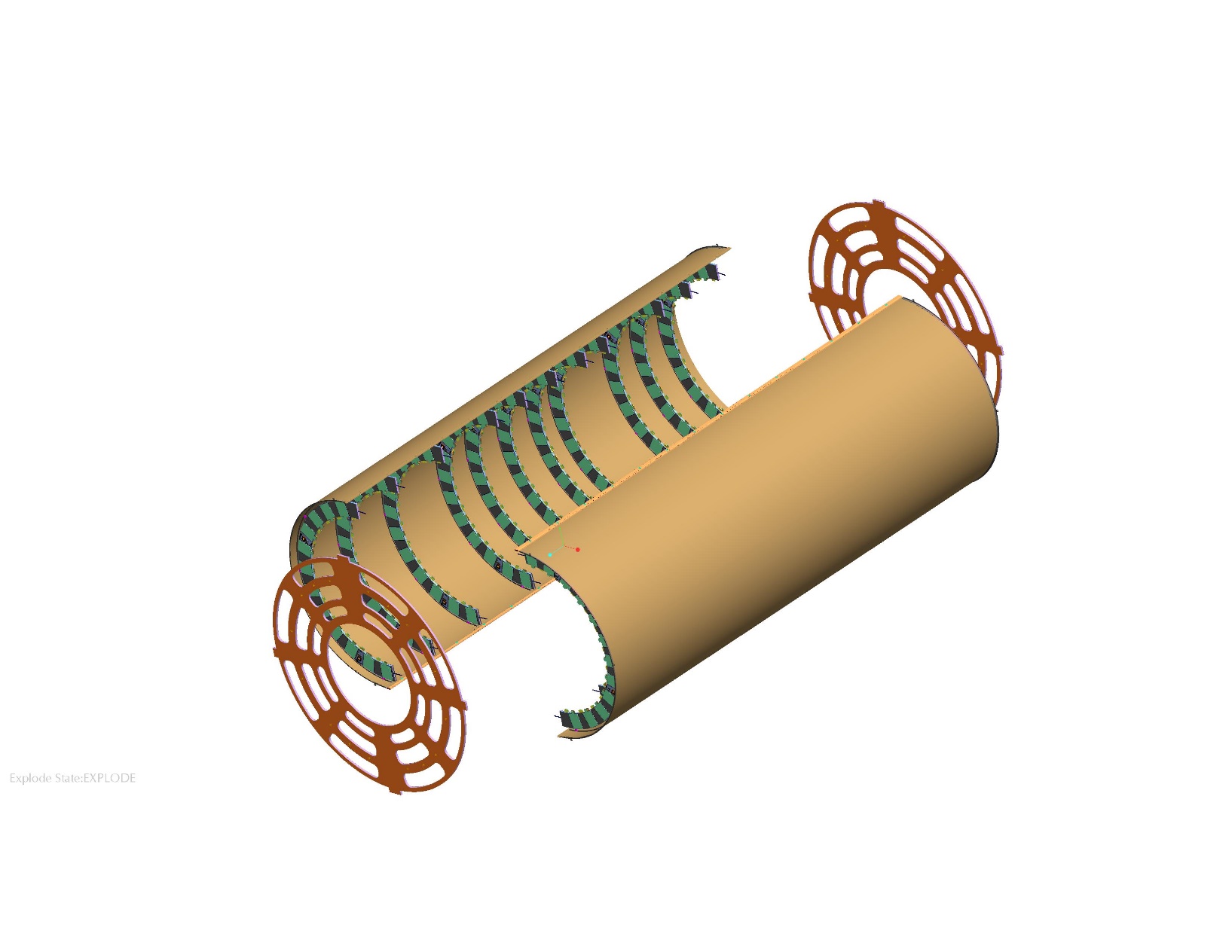 Middle Layer
L1400mm
D527mm

Start with one ½-cylinder and learn …
How to position shell on end-flanges
How to position ½-ring mechanical interfaces
How to verify the placement accuracy
Very Important – to determine the accuracy a half cylinder can be made in order to stay within our envelope.
Dia. 527mm
1400mm
WP20 Integratio Overview
22 March 2018
11
What we have done…
60 cm long half cylinders, with end flanges and connecting pieces.
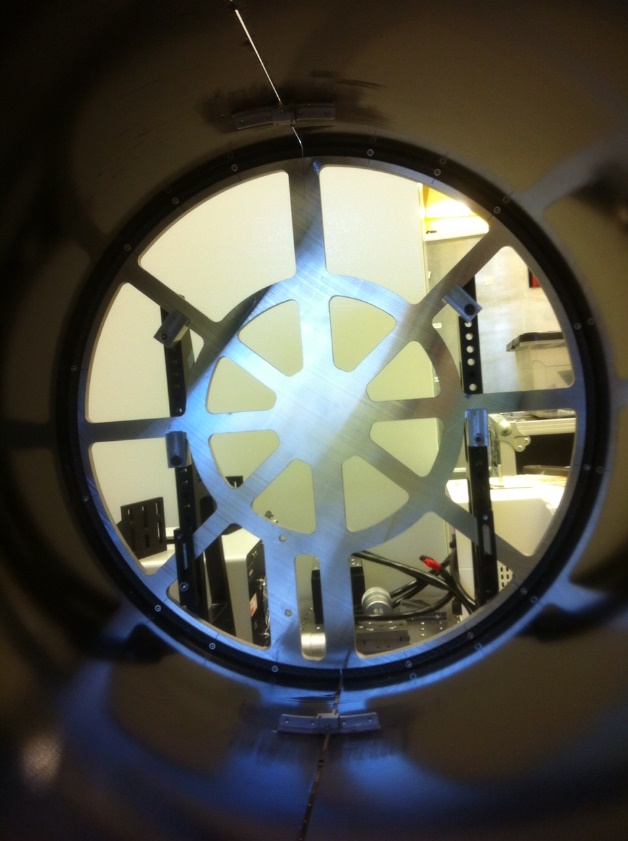 22 March 2018
WP20 Integratio Overview
12
Note on the Design
Currently trying to ‘fix’ the design
Well defined half ring, module and bus tape concept
Half ring radii fixed
Outer cylinder envelope 
Overall endcap length
22 March 2018
WP20 Integratio Overview
13